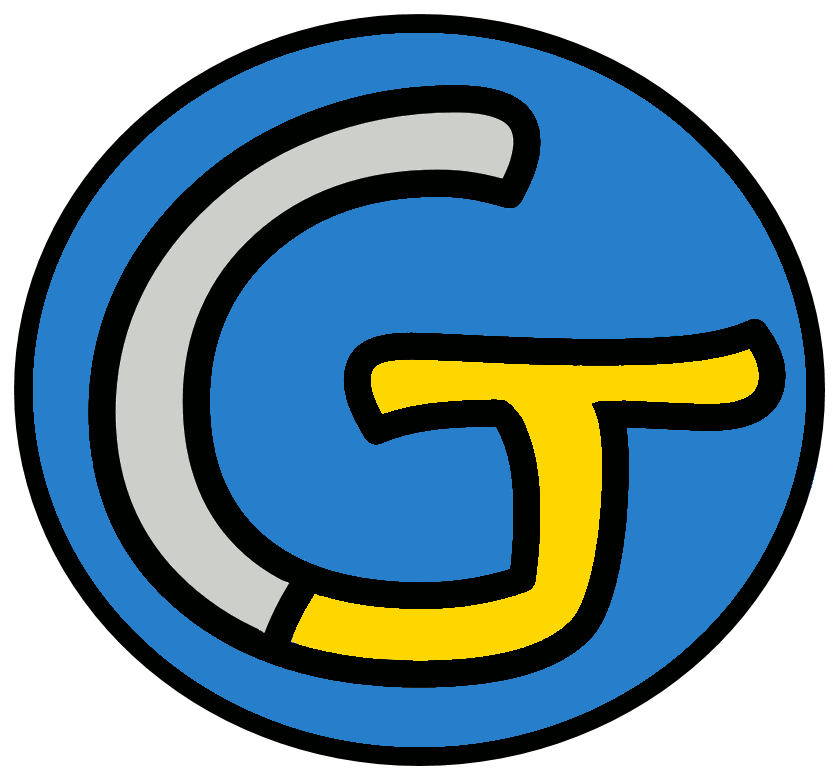 Mathématiques – Calcul mental CM2
Soustraire 9, 19, 29, 39
 Défi
Opération 1
339 - 19
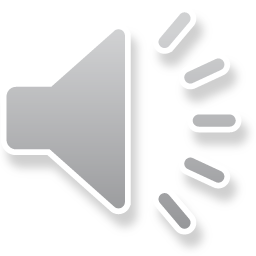 Opération 2
150 - 9
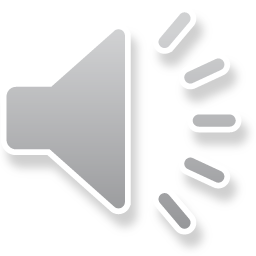 Opération 3
614 - 39
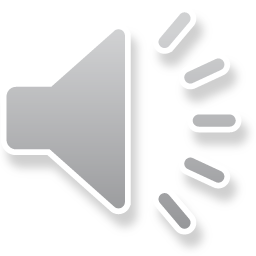 Opération 4
201 - 29
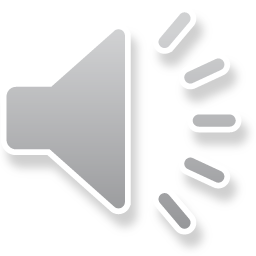 Opération 5
288 - 19
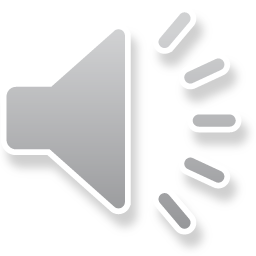 Opération 6
407 - 9
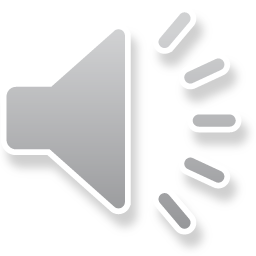 Opération 7
654 - 39
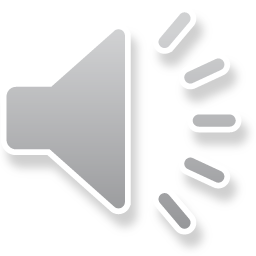 Opération 8
54 - 29
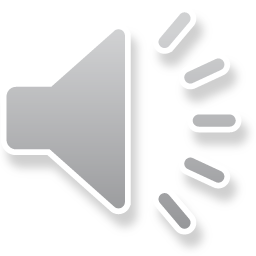 Opération 9
381 - 19
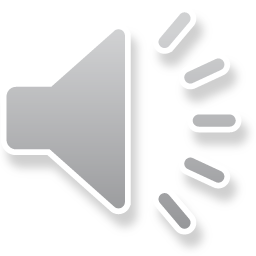 Opération 10
801 - 9
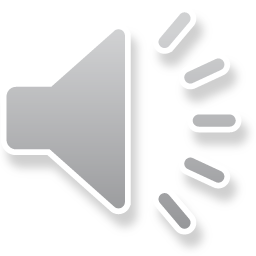 Opération 11
145 - 39
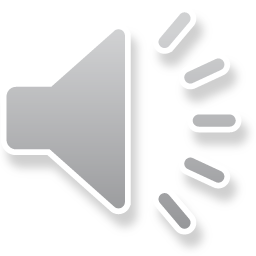 Opération 12
477 - 29
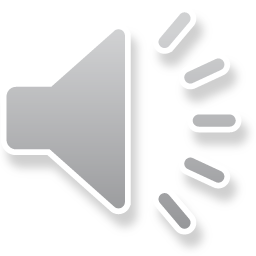 Opération 13
630 - 19
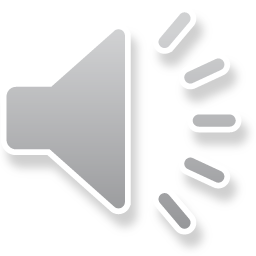 Opération 14
557 - 9
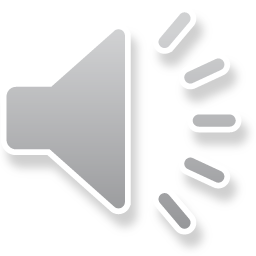 Opération 15
308 - 39
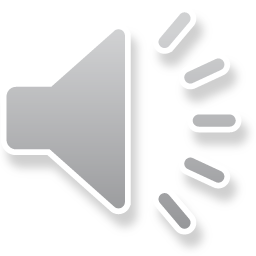 Opération 16
593 - 29
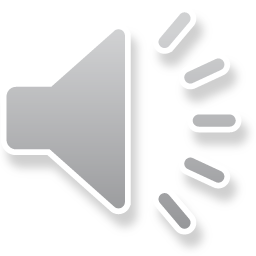 Opération 17
48 - 19
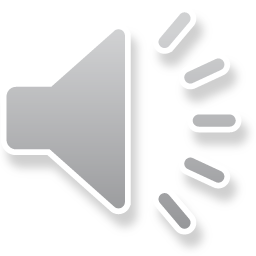 Opération 18
121 - 9
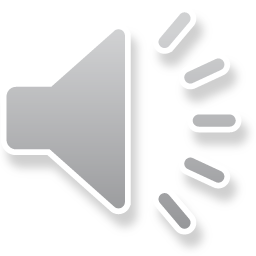 Problème
Hiba avait dans son assiette 75 frites. Pour l’instant, elle en a mangé 19.
Combien Hiba a-t-elle encore de frites dans son assiette ?
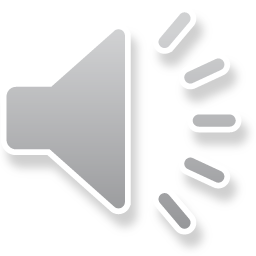 C’est fini !